স্বাগতম
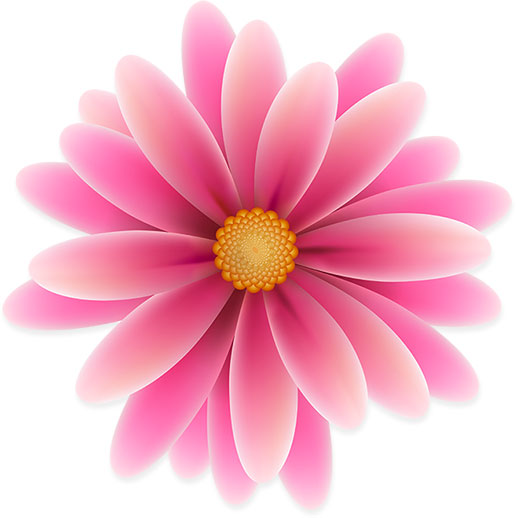 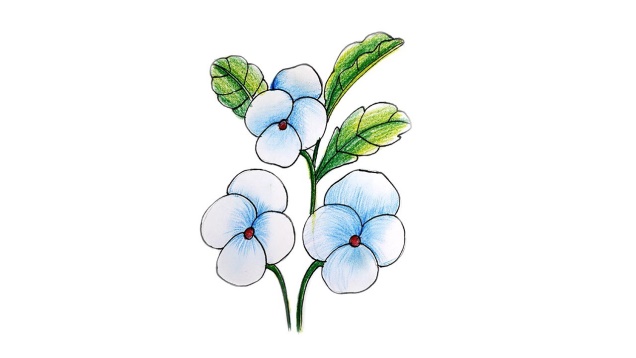 পরিচিতি
নবম শ্রেণি
বিষয়ঃ অর্থনীতি
প্রথম অধ্যায়
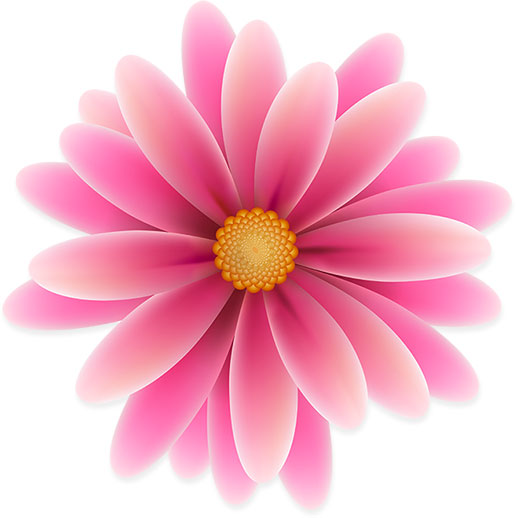 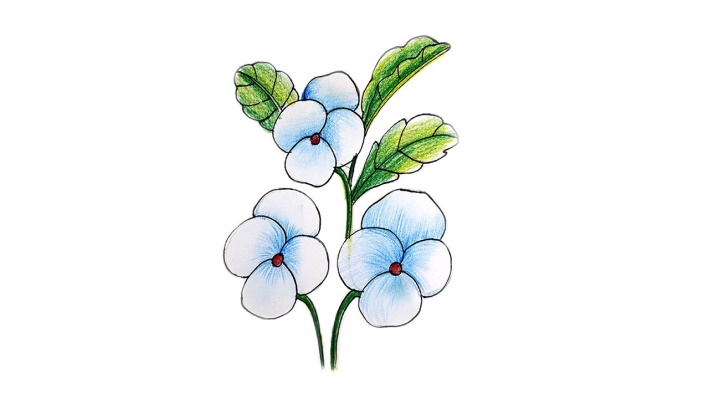 মুহাম্মদ মেহেদী হাসান
প্রধান শিক্ষক 
ভাইয়াসূতী উচ্চ বিদ্যালয়
কালীগঞ্জ, গাজীপুর।
শিখনফল
অর্থনীতির উৎপত্তি বর্ণনা করতে পারবে।
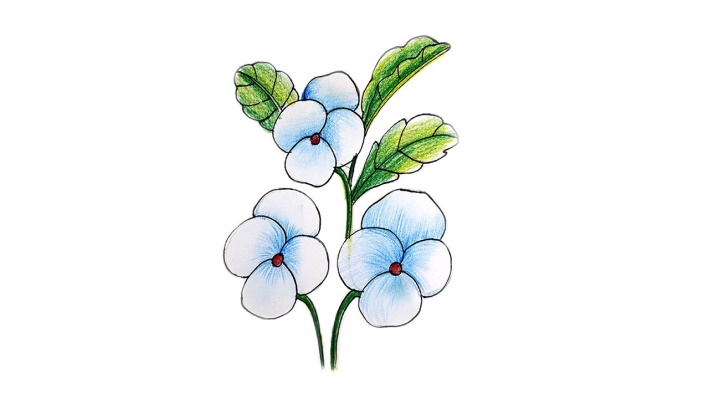 ছবিগুলো লক্ষ্য কর
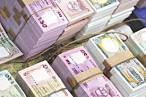 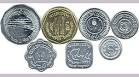 ধাতব মুদ্রা
কাগজি মুদ্রা
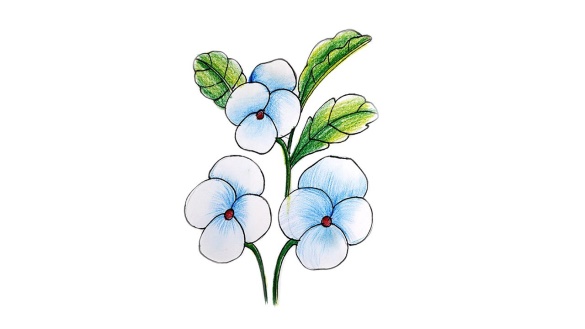 লক্ষ্য কর
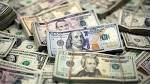 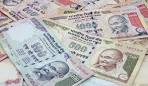 ডলার
ভারতীয় মুদ্রা
বিদেশি মুদ্রা
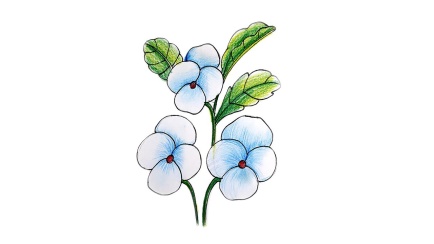 লক্ষ্য করি
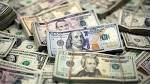 ডলার
ডলারকে আন্তর্জাতিক মুদ্রা বলা হয়।
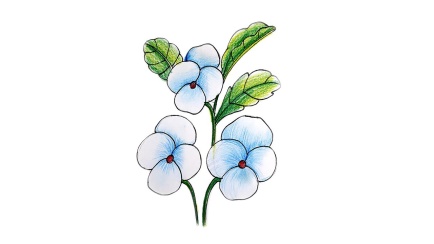 অর্থনিতির পরিচয়
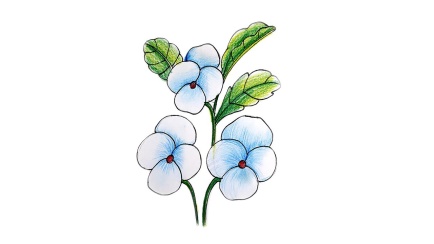 অর্থনীতির উৎপত্তি
২৫০০ খ্রিস্ট পূর্ব হিব্রু সভ্যতার যুগে ধর্মগ্রন্থে বা দর্শণে অর্থনীতির পরিচয় পাওয়া যায়।
অর্থনীতির ইংরেজি শব্দ Economics গ্রিক শব্দ থেকে Oikonomia এসেছে।
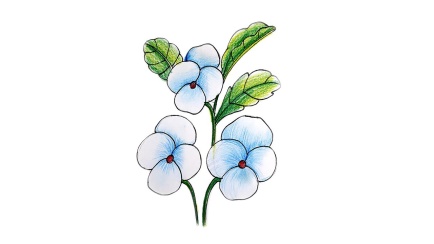 শাব্দিক অর্থ
Economics অর্থ  অর্থনীতি
Oikonomia অর্থ গৃহস্থালীর ব্যবস্থাপনা
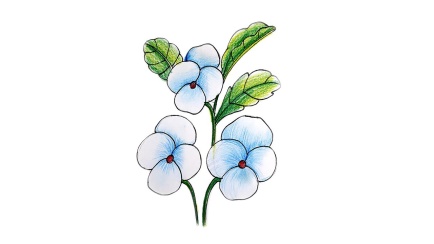 দুইজন ব্যক্তির ছবি দেখি
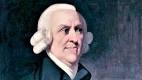 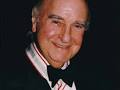 এডাম স্মিথ
এল রবিন্স
অর্থনীতিবিদ
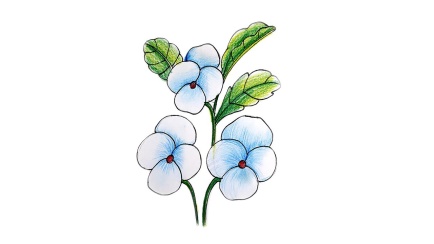 ছবিটি কার
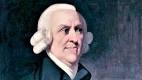 এডাম স্মিথ
এডাম স্মিথকে অর্থনীতির জনক বলা হয়।
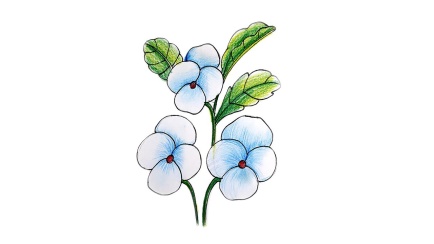 অর্থনীতির ধারণা
বিভিন্ন অর্থনীতিবিদ বিভিন্নভাবে অর্থনীতির ধারনা দেন। অর্থনীতির প্রথম ধারণা দেন অর্থনীতিবিদ এডাম স্মিথ।
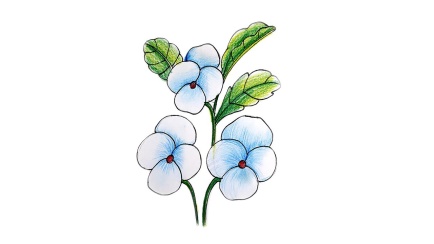 কতিপয় অর্থনীতিবিদের নাম
অধ্যাপক মার্শাল, এলেন হিকস, যে এম কেইনস আরো অনেকে।
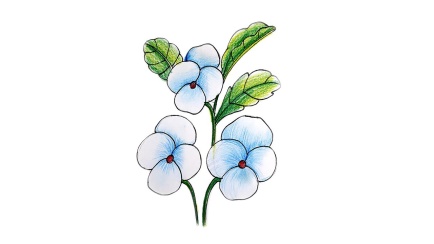 একক কাজ
এডাম স্মিথ এবং অধ্যাপক স্মিথ প্রদত্ত অর্থনীতির সঙ্গাটি খাতায় লেখ।
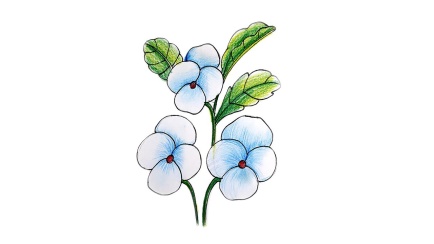 মূল্যায়ন
Oikonomia শব্দের অর্থ কি?
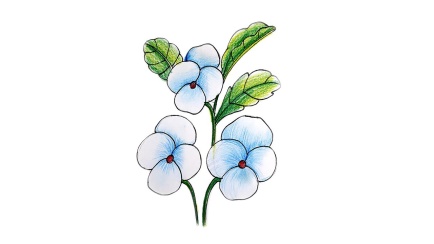 বাড়ীর কাজ
অর্থনীতির উৎপত্তি ও বিকাশ আলোচনা কর।
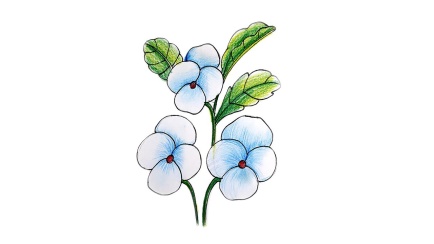 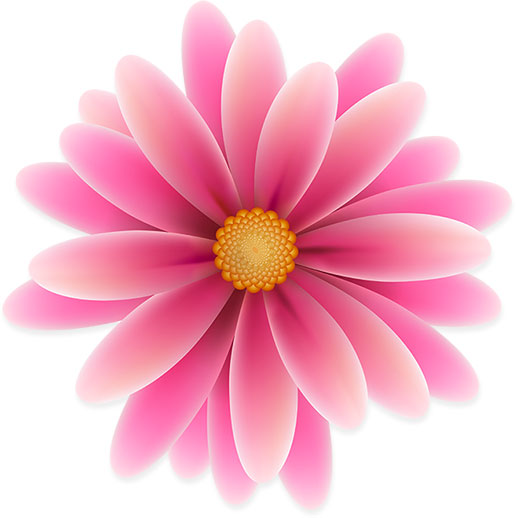 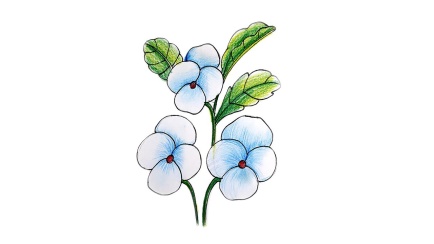 ধন্যবাদ